NITLE  Shared Academics » Future of Libraries -  20 February 2013
NITLE Collections in a Mega-regional framework
Print Management at ‘Mega’-scale
Brian Lavoie
Constance Malpas
OCLC Research
Roadmap
The future of print management
Mega-regions and cooperative print management
System-wide perspective on NITLE libraries
Implications & takeaways
Discussion
NITLE Collections in a Mega-regional framework
Print Management:Future Strategies
Background: The future of print collection management
Opportunity cost:
Declining use of print collections (OCLC/Ohio Link study); ever-expanding array of digital alternatives
Resources supporting print needed for new service priorities
Reduce cost of print collections while leveraging more value from legacy print investment. Contours of a solution?
Print resource as a shared asset managed cooperatively
Regions are attractive scale for this cooperation
OCLC Research: “Cloud-Sourcing Research Collections”
ARL libraries: growing overlap with Hathi Trust, most of which widely held
Significant opportunity for collaboration in print management
NITLE Collections in a Mega-regional framework
Print Managementat “Mega-scale”
Print Management at “Mega-Scale”
OCLC Research report: characteristics and implications of a North American network of regional shared print book collections

Many current discussions around cooperative shared print organized at regional scale

Regional framework operationalized using mega-region concept

Not prescriptive: one model among many
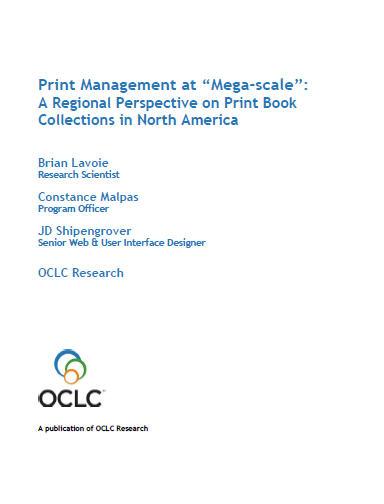 www.oclc.org/research/publications/library/2012/2012-05.pdf
Mega-regions
Geographic area defined by high level of economic
integration, underpinned by robust supporting
infrastructure (transportation, logistics, etc.)
“Lights from space” definition (Richard Florida et al.)
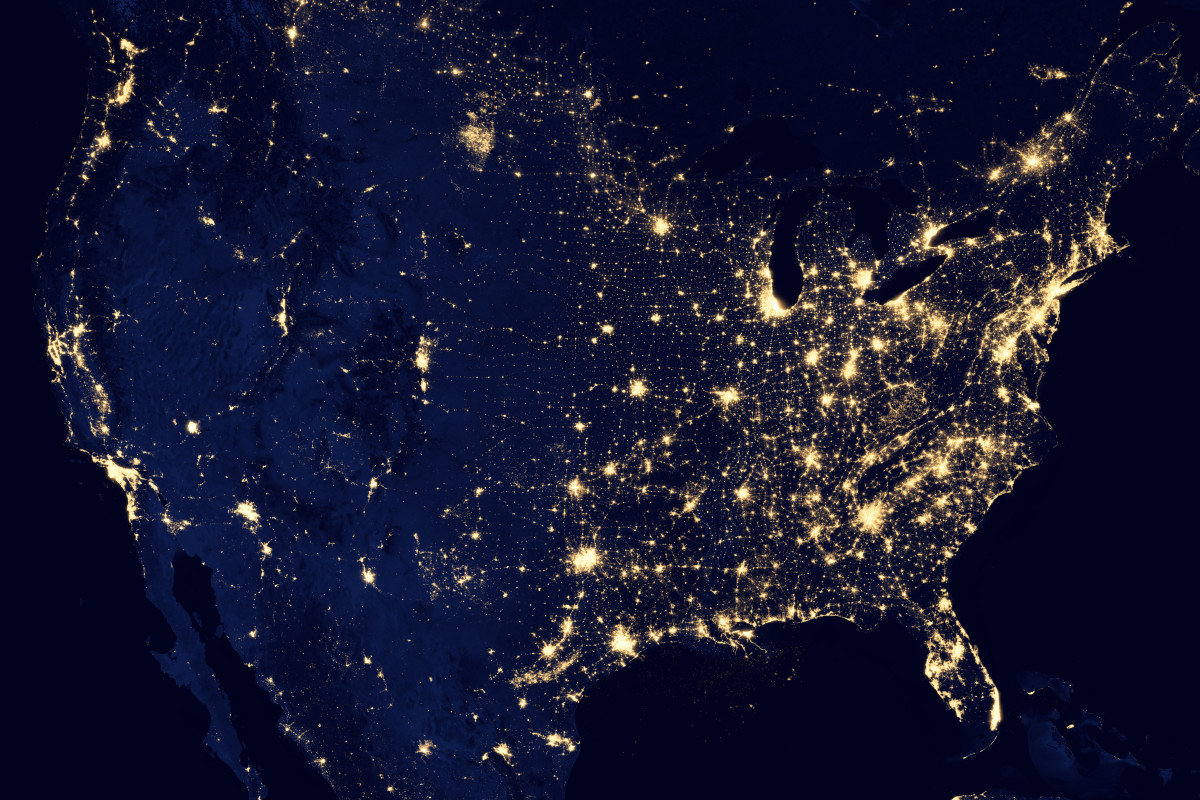 In some respects, a
“natural” unit of  analysis?
North American Mega-regions
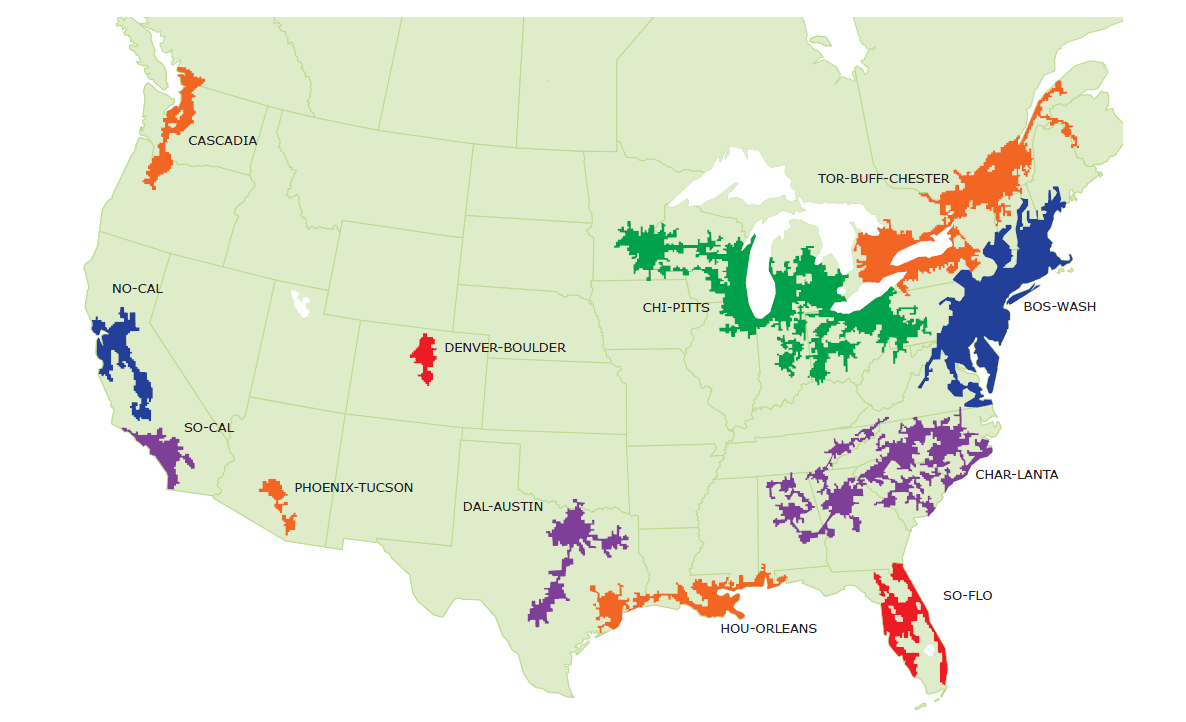 OCLC Research, 2013
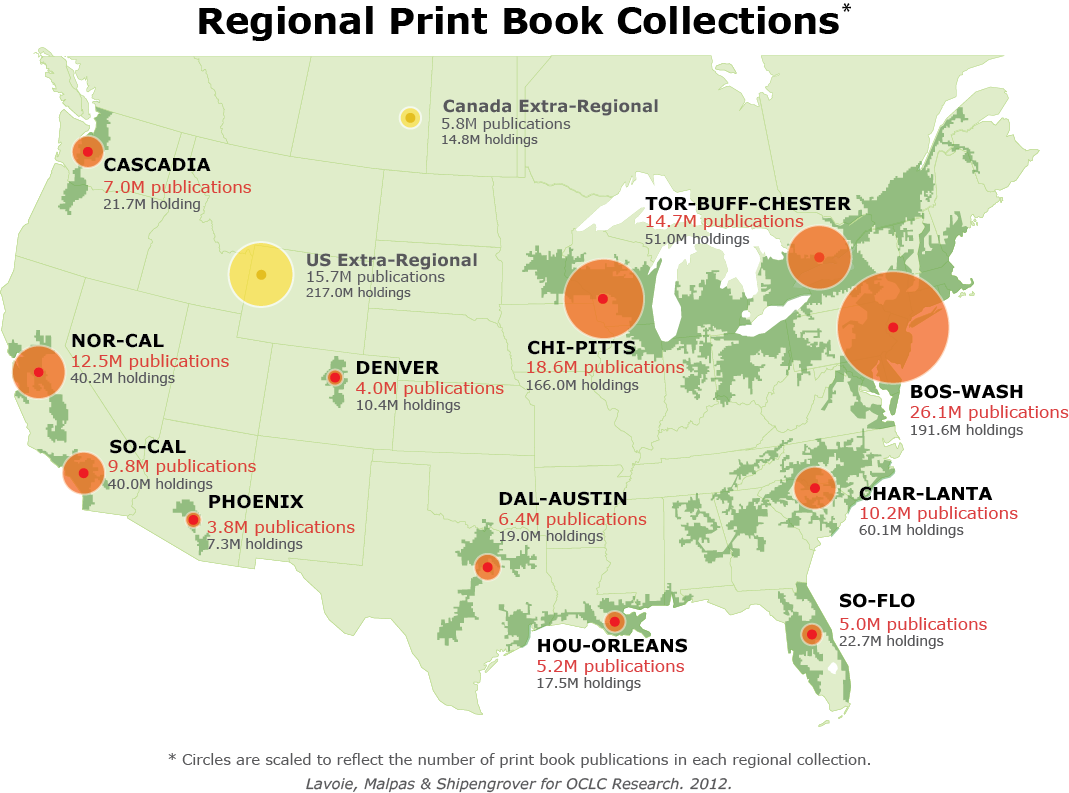 North American print book resource:
  45.7 million distinct publications
  889.5 million total library holdings
OCLC Research, 2013
Regional coverage of the North American print book resource
OCLC Research, 2013
Share of regional print book holdings, by institution type
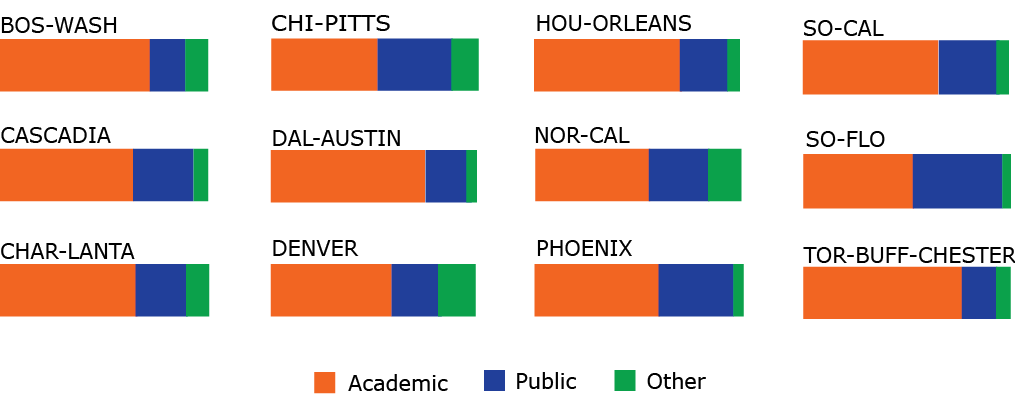 OCLC Research, 2013
Rareness is common
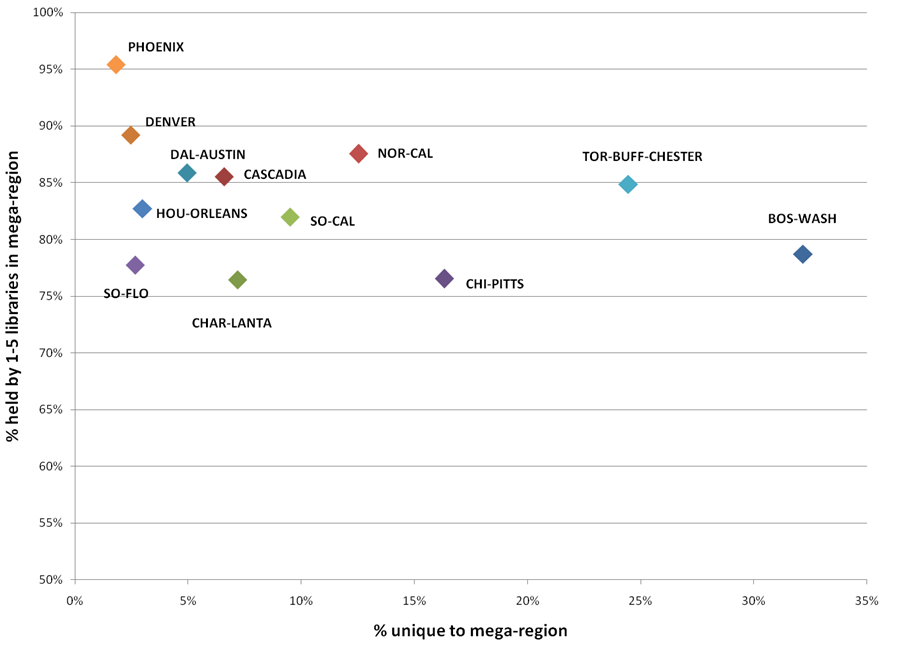 OCLC Research, 2013
Overlap with BOS-WASH, by region
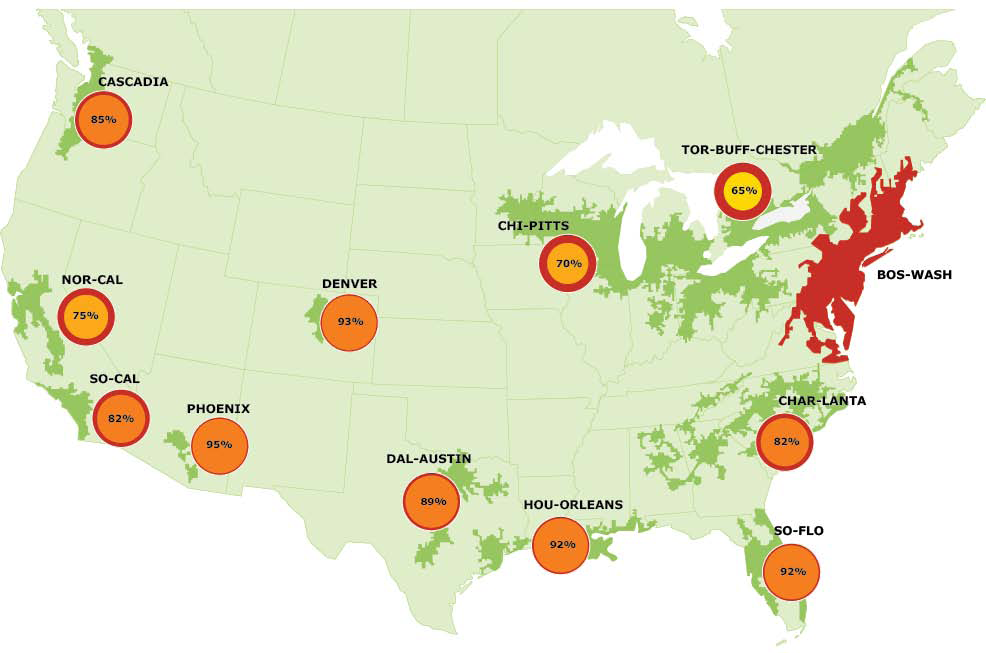 OCLC Research, 2013
HathiTrust coverage of regional print book collections
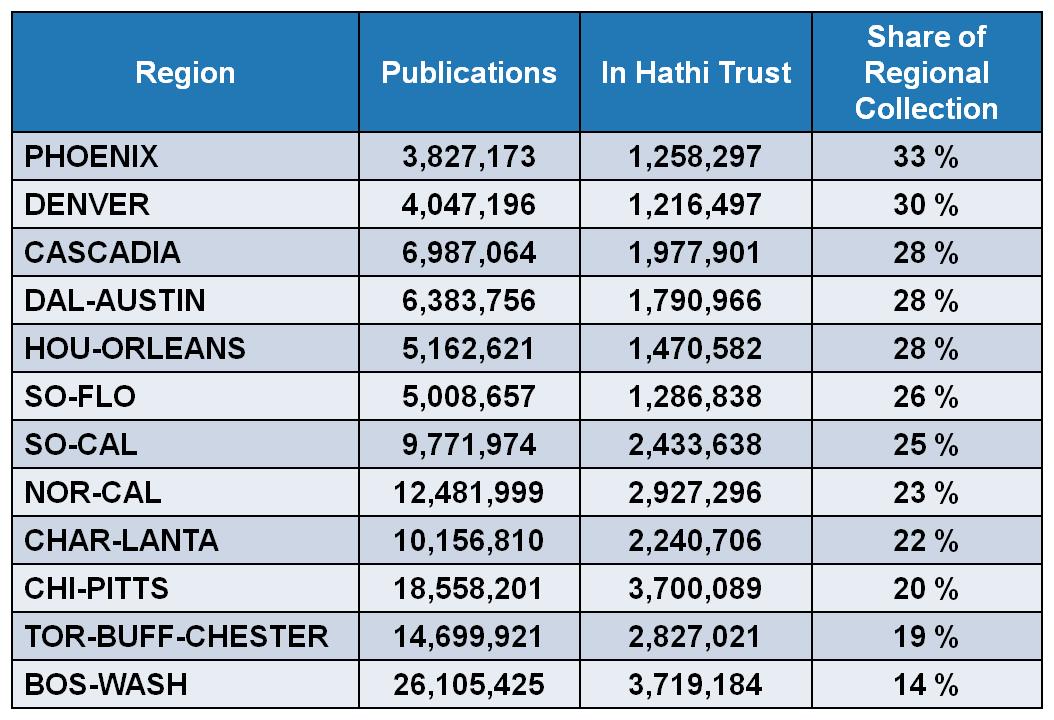 OCLC Research, 2013
NITLE Collections in a Mega-regional framework
A System-wide Perspective on NITLE Libraries
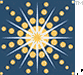 34% of NITLE libraries with zero or negative growth in holdings between Jan 2011 and Jan 2012
OCLC Research, 2013
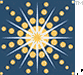 Based on average WorldCat holdings distribution for 122 NITLE libraries
OCLC Research, 2013
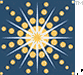 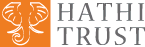 NITLE members in HathiTrust partnership = 4
                                   contributing content = 2
OCLC Research, 2013
Liberal arts college libraries in perspective
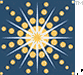 Individual NITLE library collections 
		are comparatively small 
			and growing relatively s l o w l y
					some appear to be shrinking
Much of the content held in NITLE libraries 
    is widely duplicated in other libraries
                and shared digital repositories
How can NITLE members leverage collective library investment?
What is the role of cooperative infrastructure in the future of liberal arts college libraries?
NITLE Collections in a Mega-regional framework
Sourcing and Scaling:  Stewardship of Print Books
NITLE Libraries as a collective resource:  print books
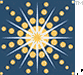 122 NITLE libraries (holding symbols)
9,233,838 print book titles in NITLE collective collection
Represents 20% of print book titles in North America
38,577,725 print book holdings in NITLE libraries
Average NITLE holdings per print book title:  <5
Scope and scale insufficient to secure long-term preservation of collective resource
Scale matters: assessing print preservation risks
“rareness is common”
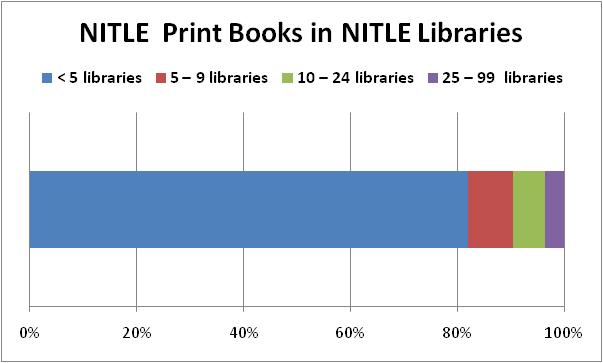 >80% of print books in NITLE collective collection  are held by fewer than 5 libraries in the group
N = 9.23M titles (manifestations)
OCLC Research, 2013
Scale matters: assessing print preservation risks
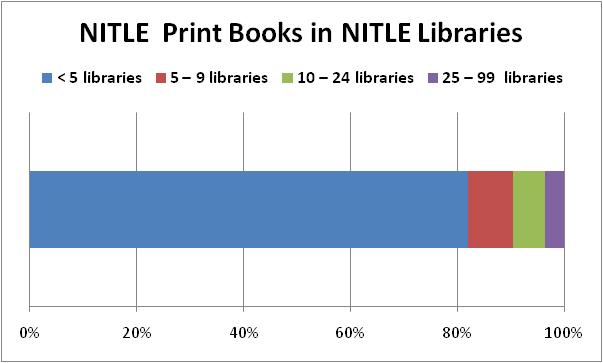 >80% of print books in NITLE collective collection  are held by fewer than 5 libraries in group
~15% of print books in NITLE collective collection  are held by fewer than 5 libraries in WorldCat
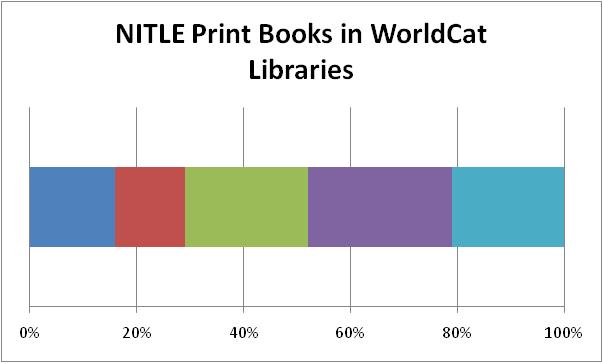 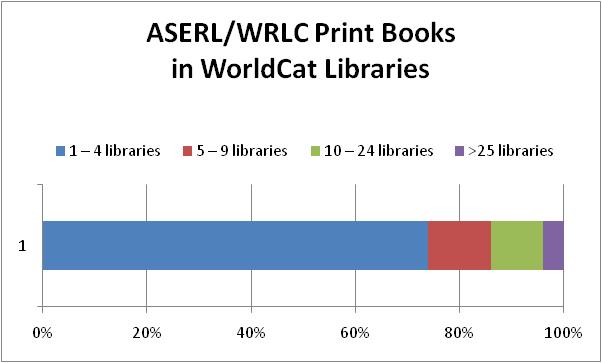 N = 9.23M titles (manifestations)
OCLC Research, 2013
A Mega-regional Perspective on NITLE Libraries
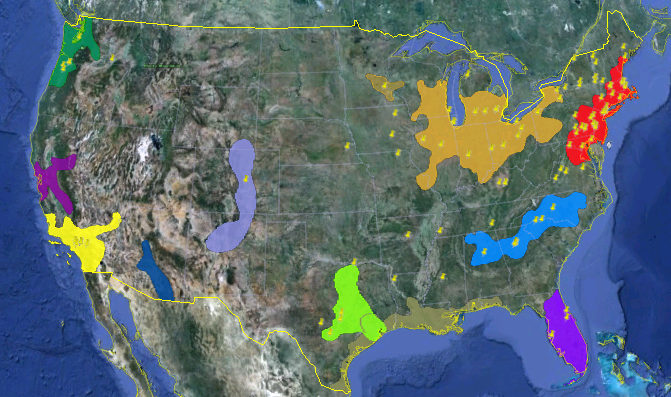 >120 NITLE members distributed across 9 mega-regions
31% of NITLE libraries
93% of NITLE print book titles
45% of NITLE print book holdings
Source:  Sean Johnson Andrews, NITLE
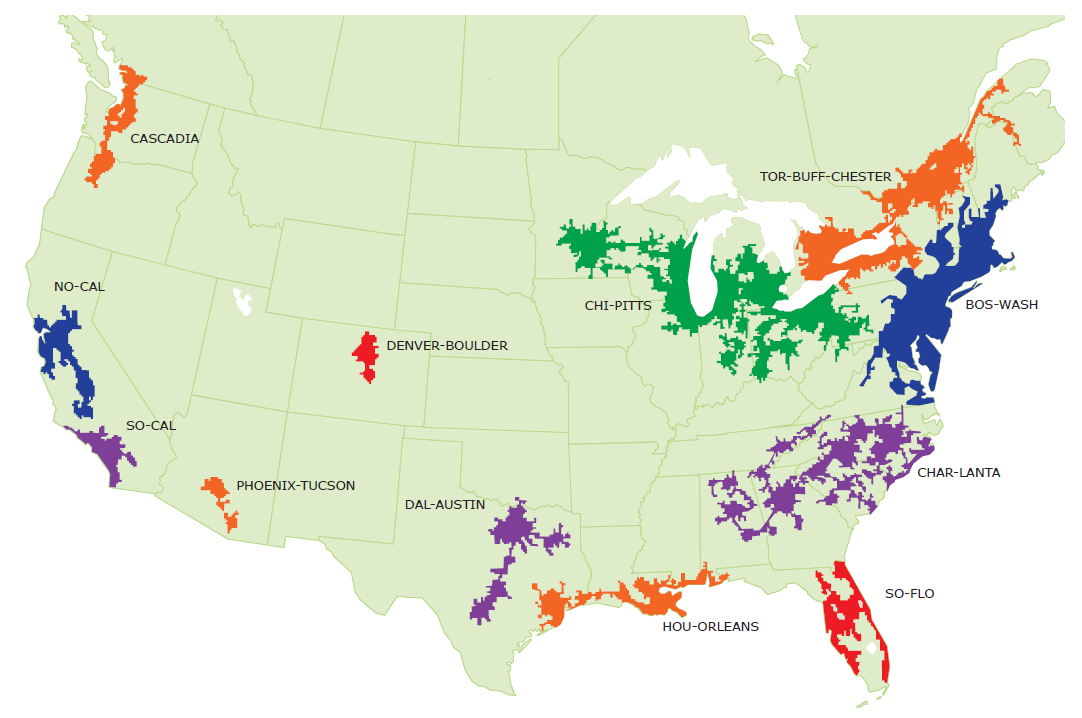 Bos-Wash
Largest collection by scope (titles)
Largest collection by size (holdings)
Fragmented cooperative infrastructure
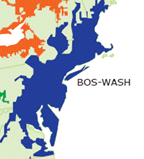 OCLC Research, 2013
Print Books in Bos-Wash Libraries
Bos-Wash
Regional print book collection
 26,105,425 discrete titles
 21,160,220 discrete works
 1.23 manifestations per work on average

 191,574,175 holdings in Bos-Wash libraries
 7.34 holdings per title on average

 Median age: 34 (i.e. published 1977)
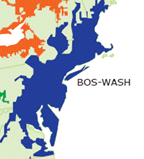 =  57% of titles (22% of holdings) in North American print book collection
including more than 8M titles unique to Bos-Wash
OCLC Research, 2013
‘Density’ of print book holdings in Bos-Wash
Bos-Wash
Majority of titles held by <5 libraries in region
75%
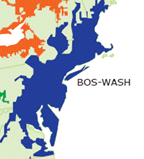 N = 26.1M titles
OCLC Research, 2013
In sum:  supply-side view of regional resource
Evidence
Bos-Wash print book collection is the largest regional collection in North America
Bos-Wash library holdings provide coverage for nearly 60% of print book titles in North America
OPINION
A preservation strategy that recognizes inter-regional dependencies will maximize  benefit 
Need to coordinate regional management plan with other North American partners to ensure coverage
Long-term preservation of the Bos-Wash print book resource should be viewed as a collective preservation priority
Bos-Wash resource duplicates 93% of print books in NITLE libraries
Regional stewardship:  institutional infrastructure
Bos-Wash
>4K  libraries (holding symbols) in WorldCat
*
(
)
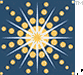 *
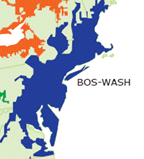 *
Institutions with stewardship mandate and preservation capacity
OCLC Research, 2013
Distribution of Bos-Wash Print Books by Holding Library Type
Bos-Wash
Majority of holdings are managed in academic libraries
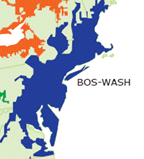 N = 192M holdings
OCLC Research, 2013
Distribution of Bos-Wash Print Books in Academic Libraries
Bos-Wash
… mostly non-ARL libraries
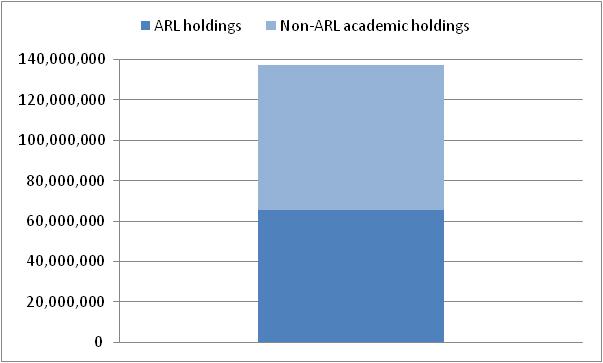 37% 
of Bos-Wash holdings
Institutional responsibility for stewardship of scholarly record is shifting
34% 
of Bos-Wash holdings
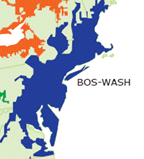 N = 137M holdings in Bos-Wash academic libraries
OCLC Research, 2013
In sum: institutional stewardship
Evidence
Nearly 3/4s of the Bos-Wash print book collection is held by academic libraries
Many are non-ARL institutions with limited preservation capacity or mandate
OPINION
As mid-tier HEI seek to adapt to competitive e-learning environment, local investment in print management is likely to decline; external cooperative or commercial strategies will be increasingly attractive to academic administrators
Unrealistic to imagine that a handful of ARL institutions can assume stewardship responsibility for regional print book resource  
NITLE libraries have an important role to play
Mega-regional stewardship:  cooperative infrastructure
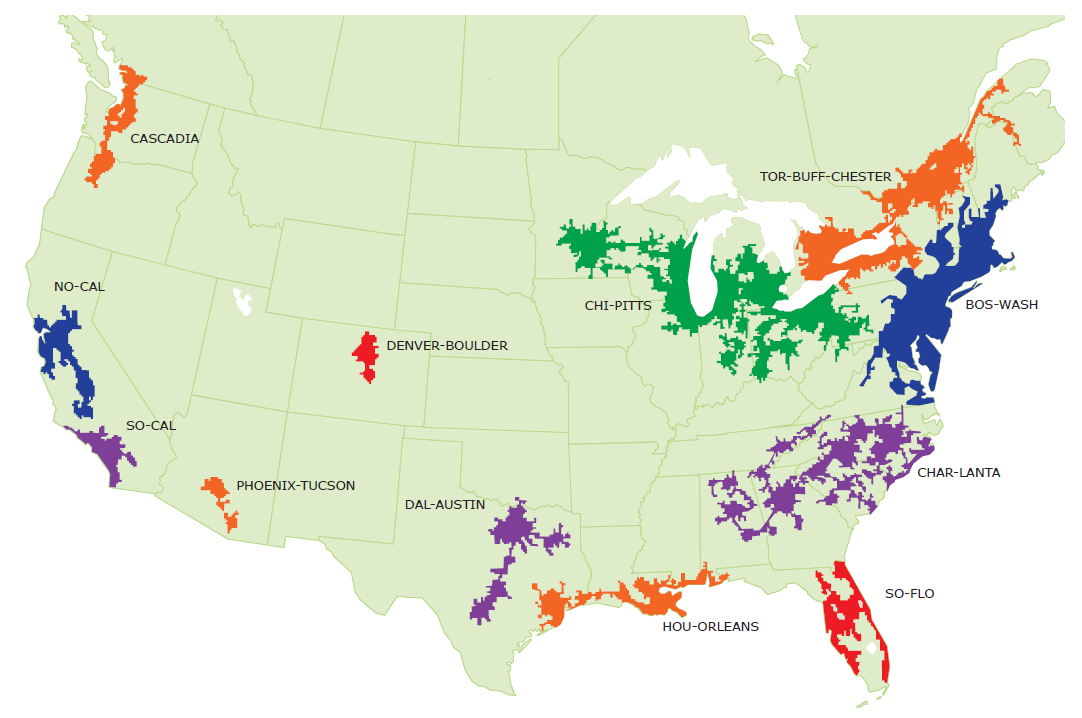 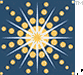 9,233,838 print book titles in NITLE collective collection
Represents 20% of print book titles in North America
33% of print book titles in Bos-Wash
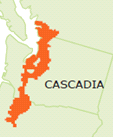 59% of print book titles in Cascadia
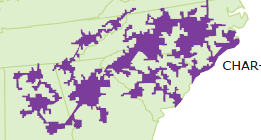 52% of print book titles in Char-lanta
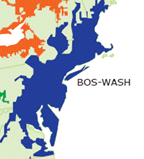 OCLC Research, 2013
Regional stewardship:  cooperative infrastructure
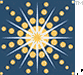 Bos-Wash
~30% of NITLE members are located in the Bos-Wash mega-region
represents <1% of libraries in mega-region
accounts for 24% of print book titles (9% of holdings) in region
i.e., a monographic preservation program among 40 NITLE libraries would secure nearly a quarter of the regional print book resource
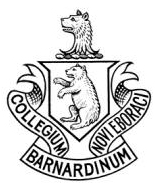 … alone holds 15% of titles in the Bos-Wash mega-region – but is it solely responsible for stewardship of this resource?
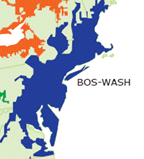 Cooperative infrastructure enables broader (re)distribution of stewardship
OCLC Research, 2013
Sourcing and scaling:  where does NITLE fit?
What?
Collectively accounts for 20% of North American print book resource
Who?
Composed primarily of institutions with limited preservation capacity
How?
Relatively limited duplication within NITLE membership
Membership distributed across North America
Where?
concentrated in existing mega-regions
Optimal scale of collaboration will depend on relative efficiency gains:
e.g. 30% of membership provides 24% coverage of Bos-Wash print books
       100% of membership provides 33% coverage of same collection
Why?
NITLE is part of a larger, interdependent eco-system
Shared Print increasingly organized at regional scale
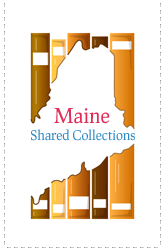 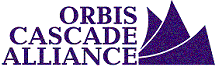 Members participating in several regional efforts
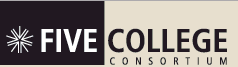 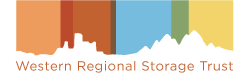 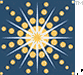 Affirms collective imperative for long-term preservation and  access
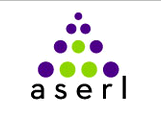 In conclusion
Liberal arts college libraries have a shared interest in long-term preservation of print book collections
Collectively, these institutions hold a significant part of the national print book resource
Stewardship efforts that leverage (mega-) regional infrastructure and inter-regional synergies will maximize efficient redistribution of preservation costs and benefits
NITLE can provide a voice for liberal arts college libraries in regional and national planning efforts by increasing awareness of distinctive value of its ‘shared library’
Comments or Questions?
lavoie@oclc.orgmalpasc@oclc.org www.oclc.org/research/activities/megascale.html www.oclc.org/research/activities/sharedcollections.html